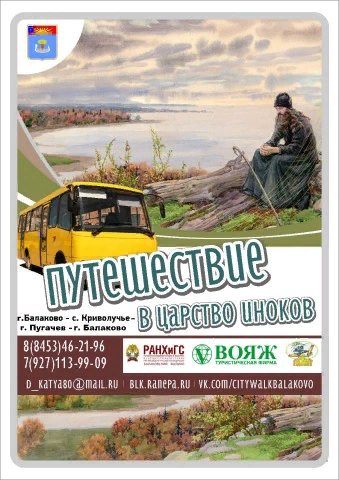 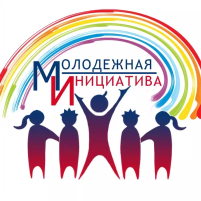 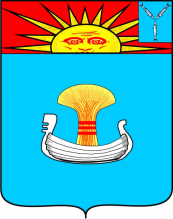 Путешествие в "царство иноков"
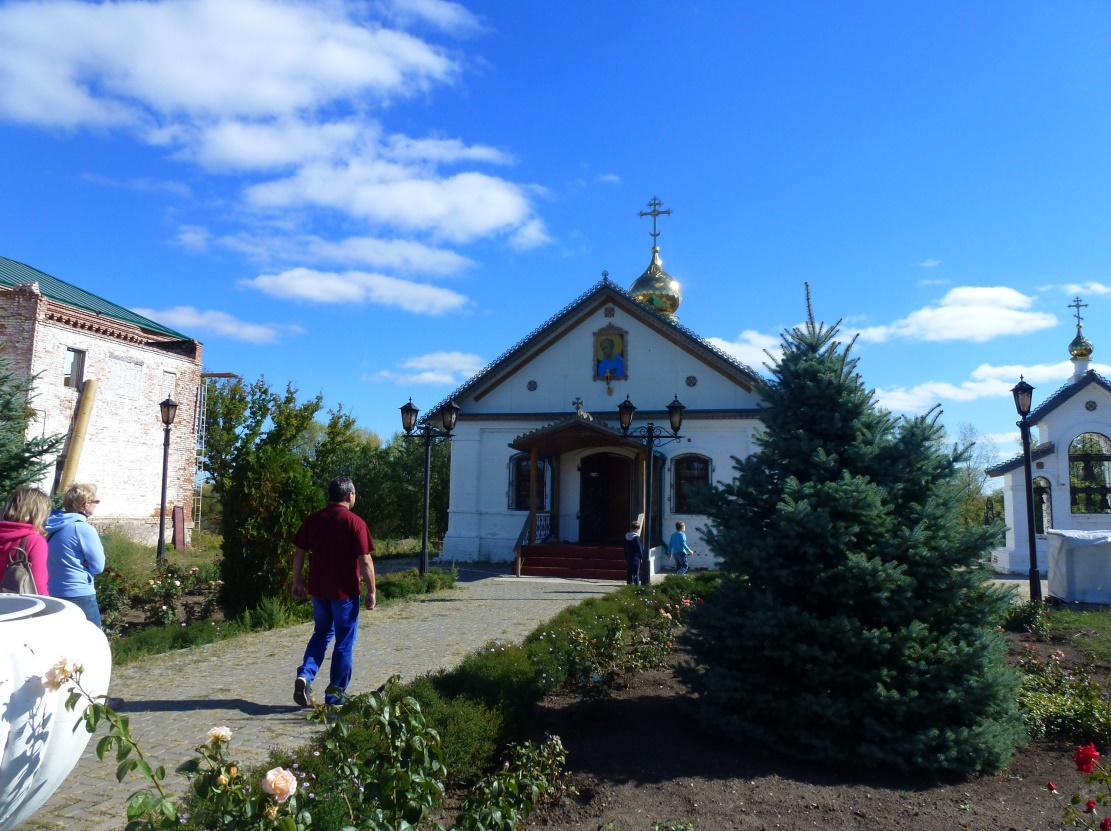 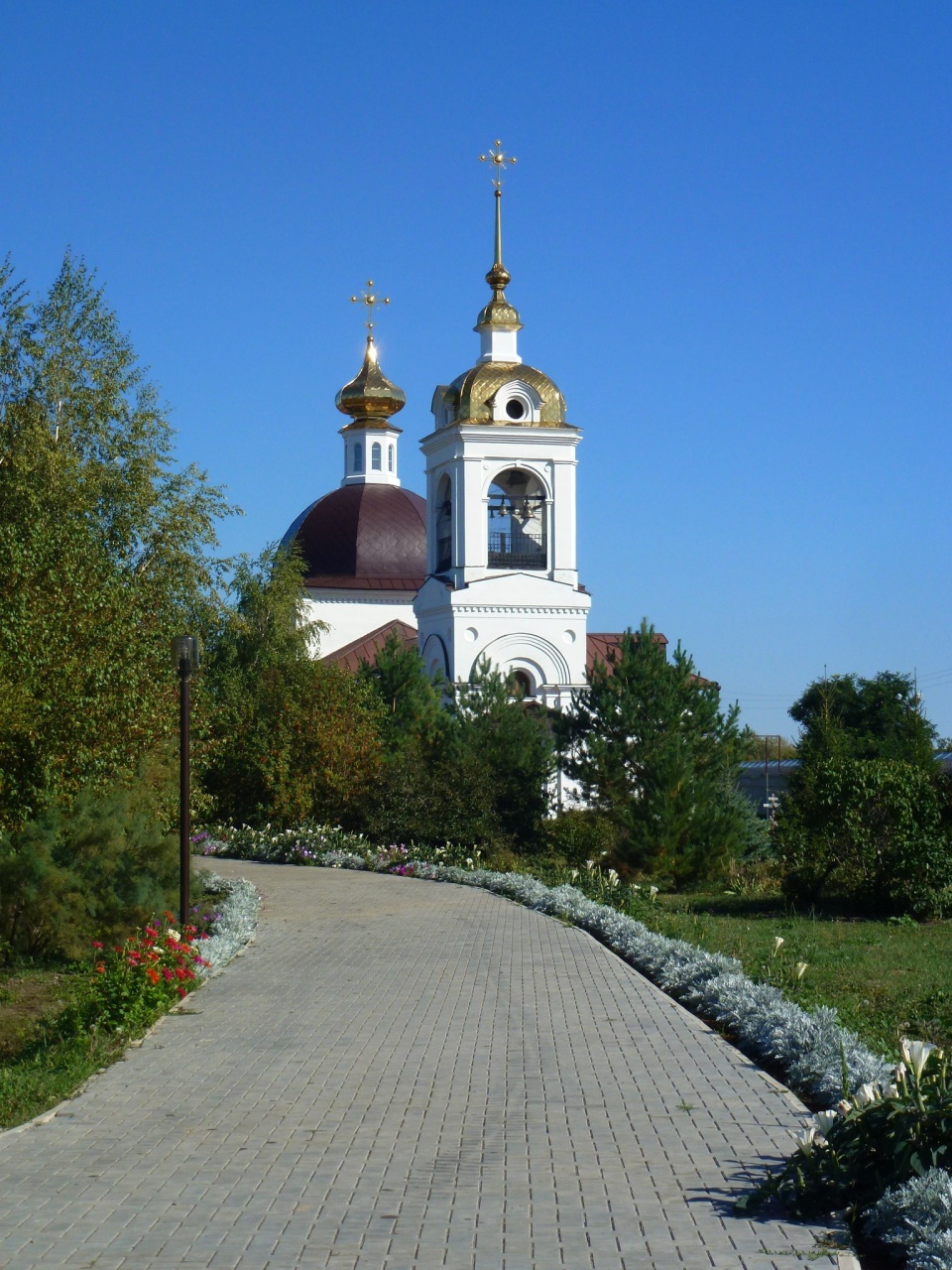 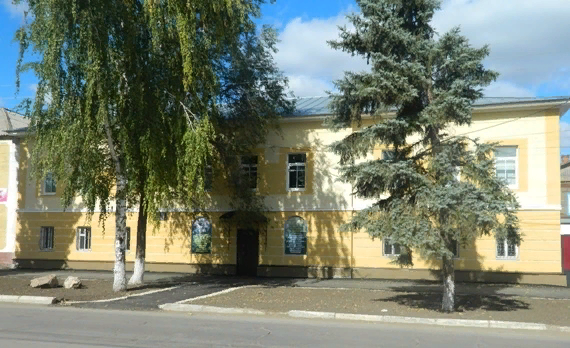 Путешествие в "царство иноков"
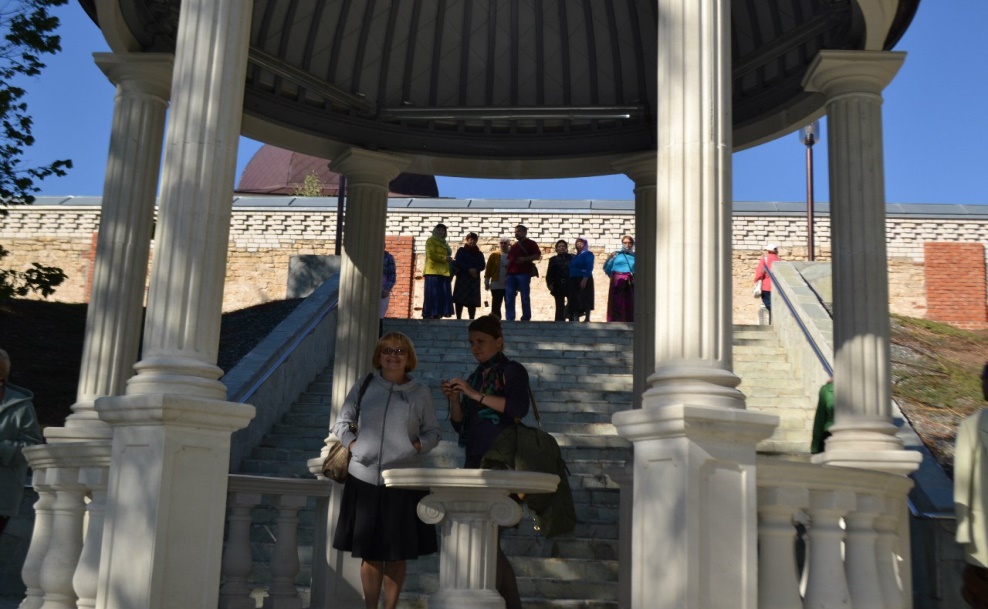 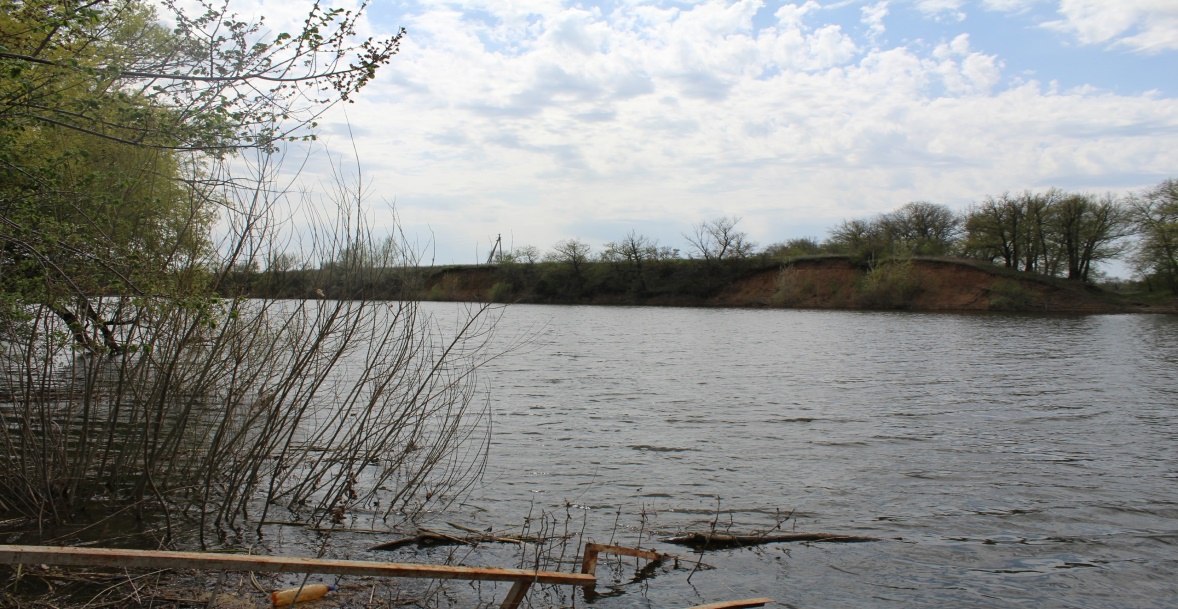 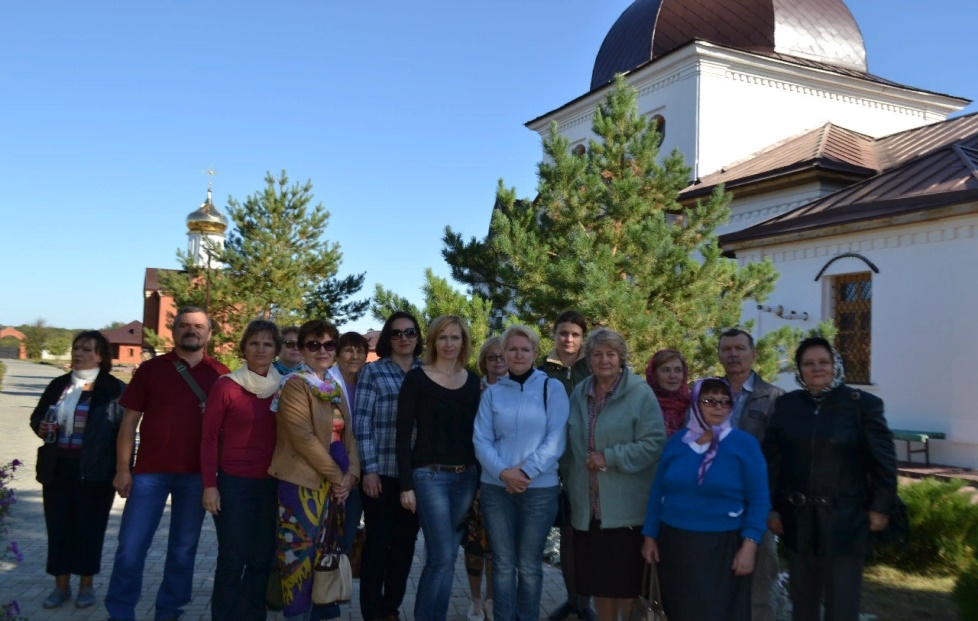 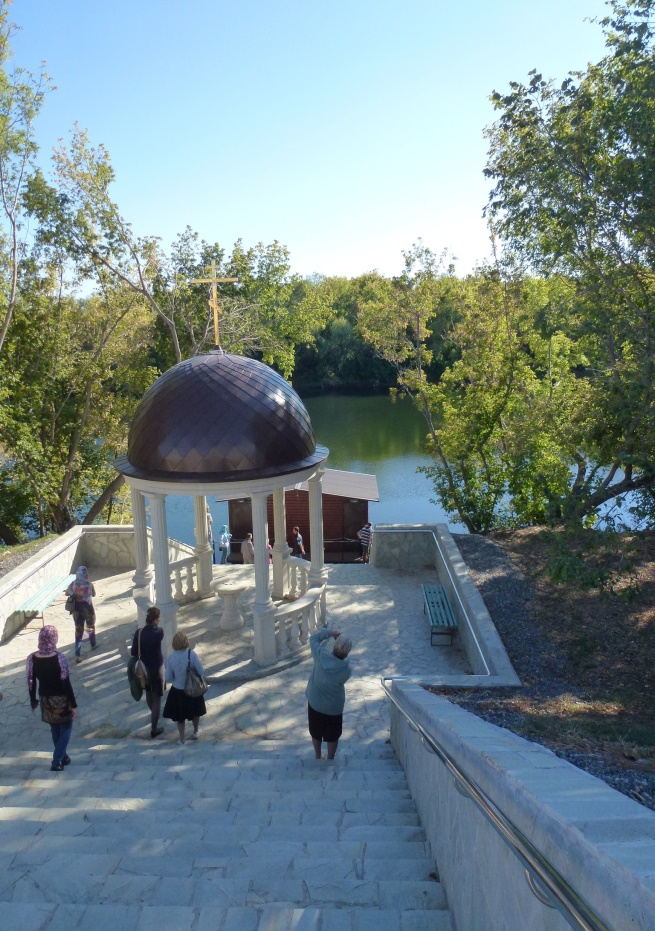 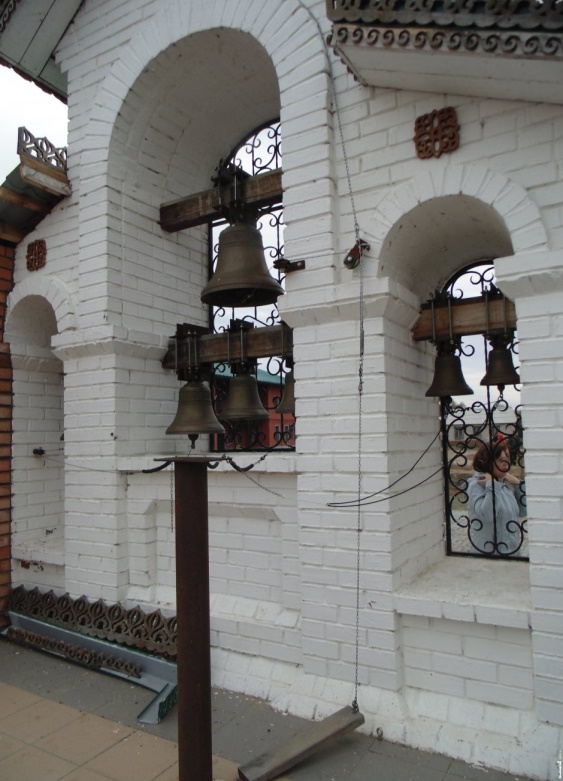 Храм Святой Троицы в г. Балаково
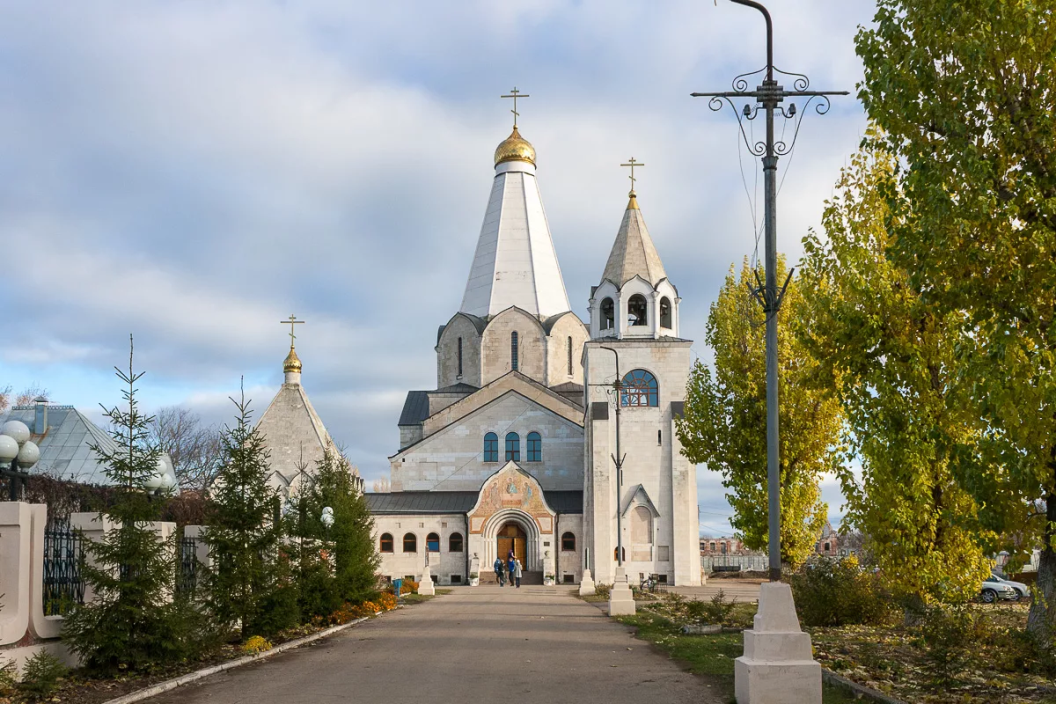 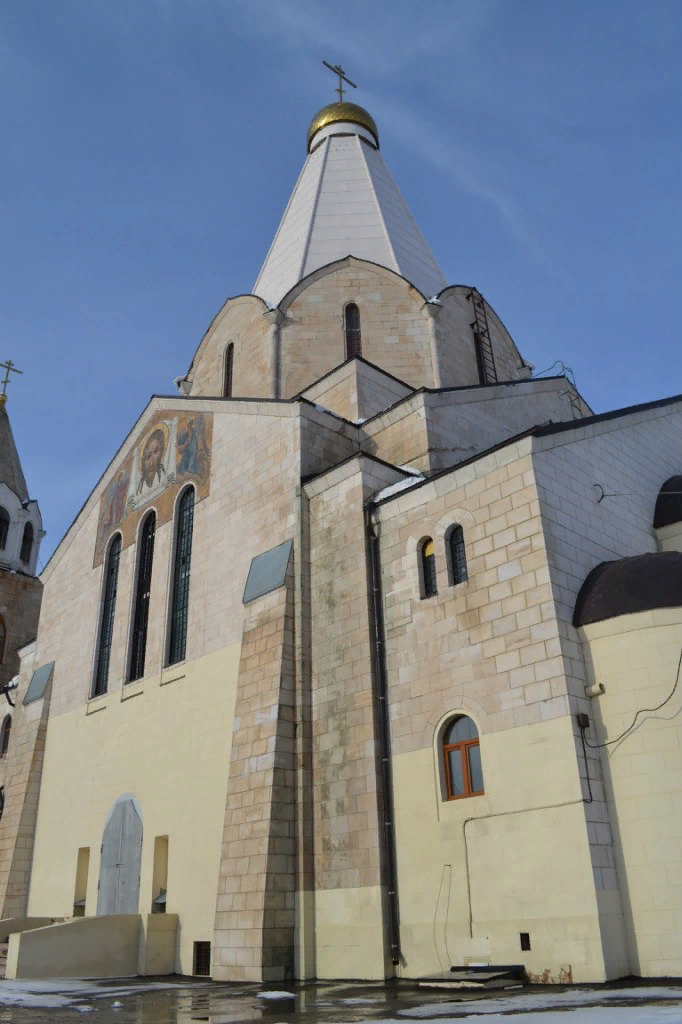 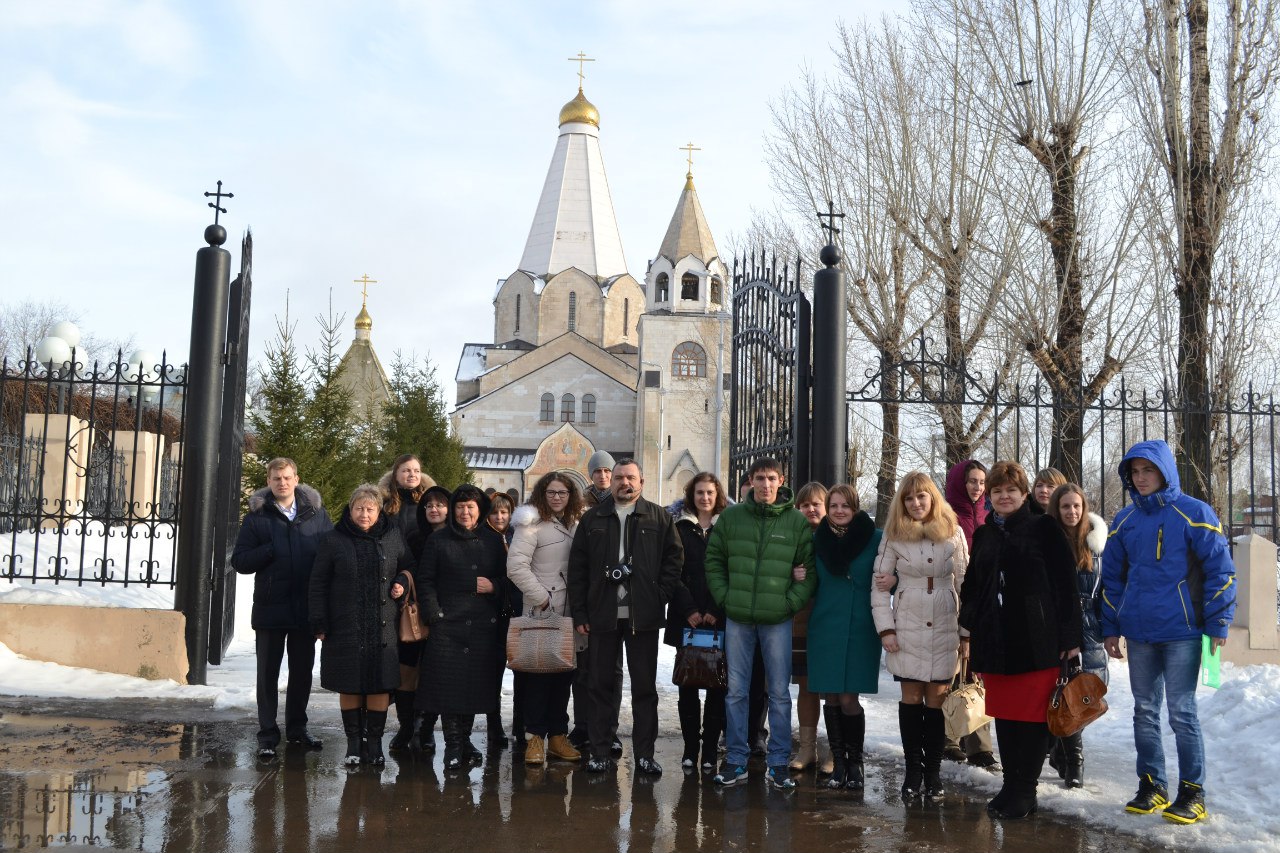 Иргизский Воскресенский мужской монастырь
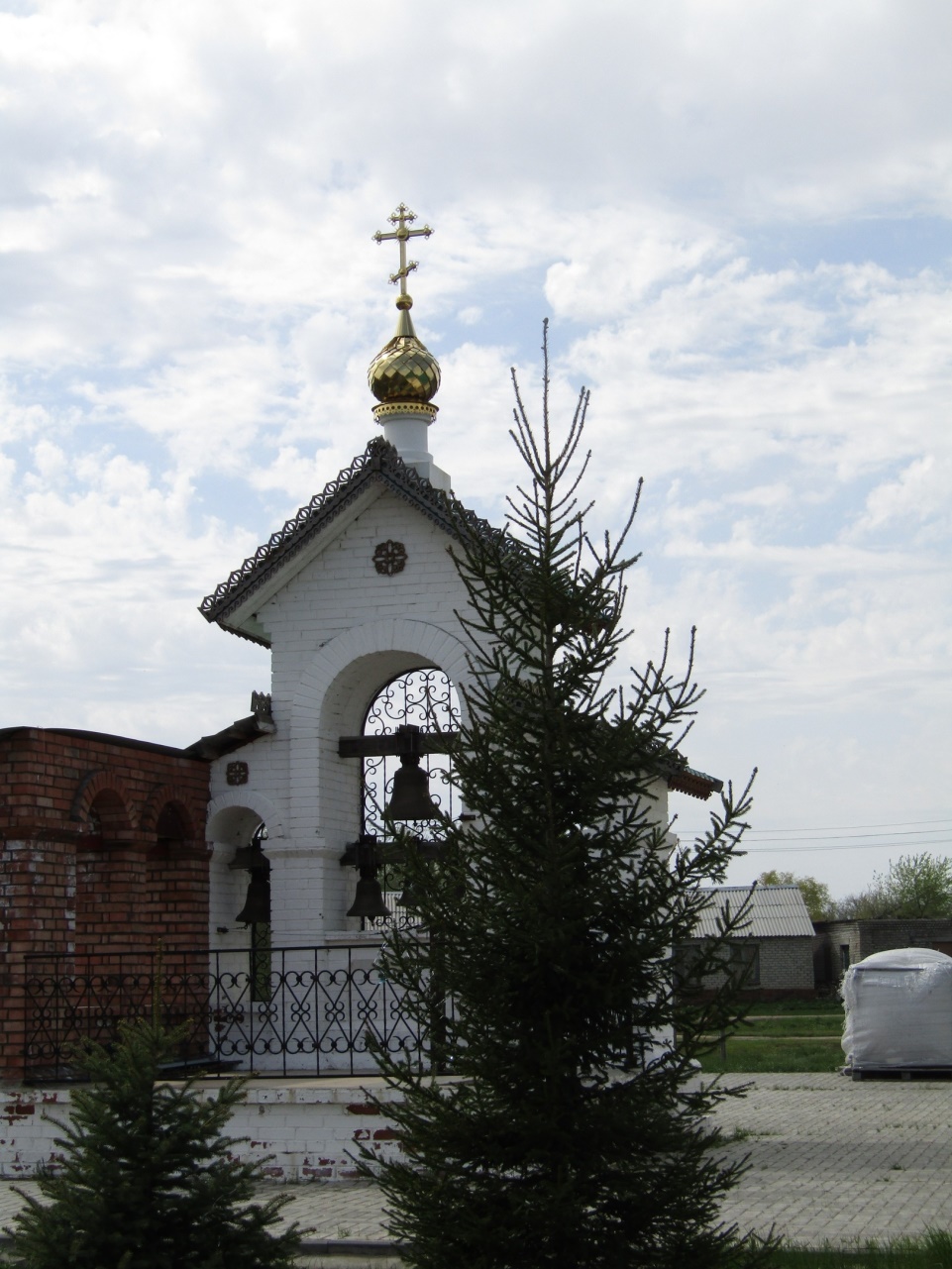 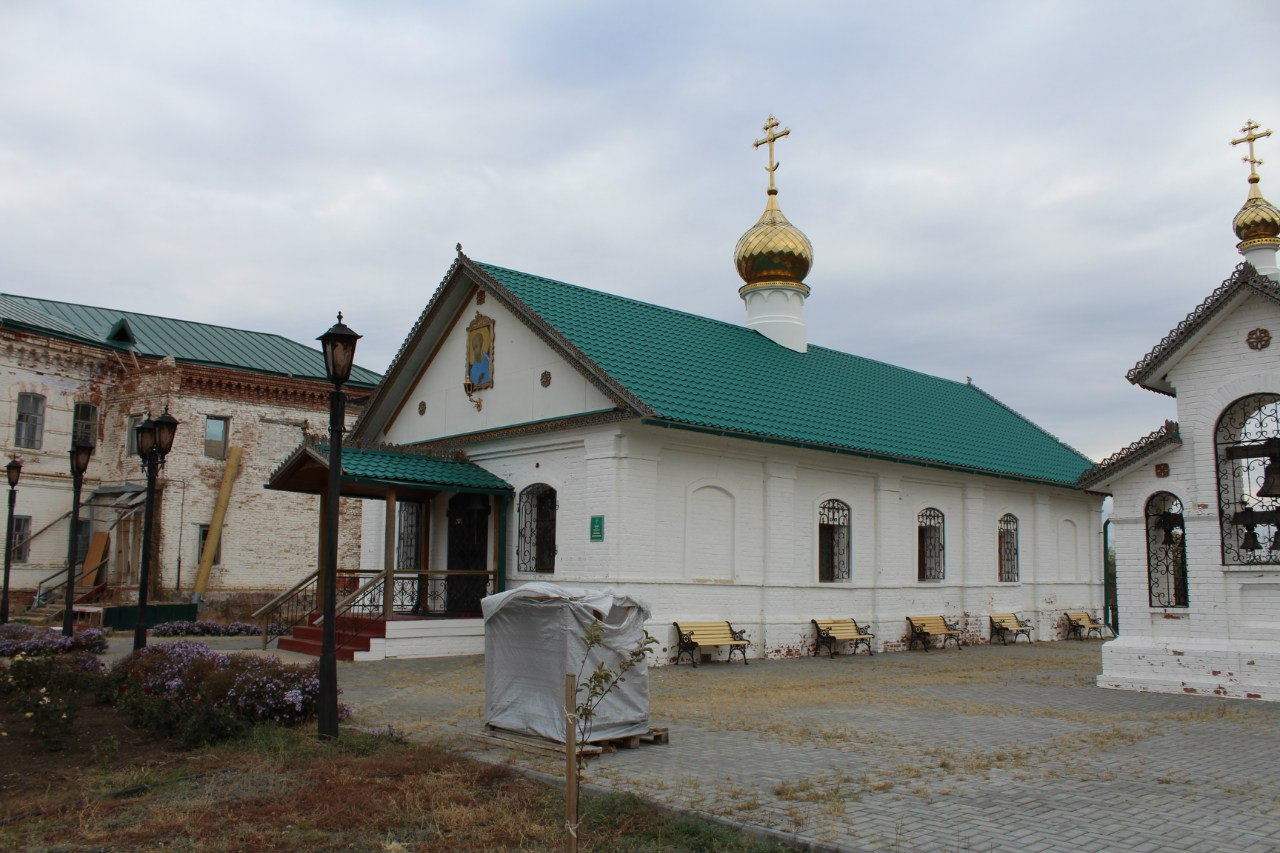 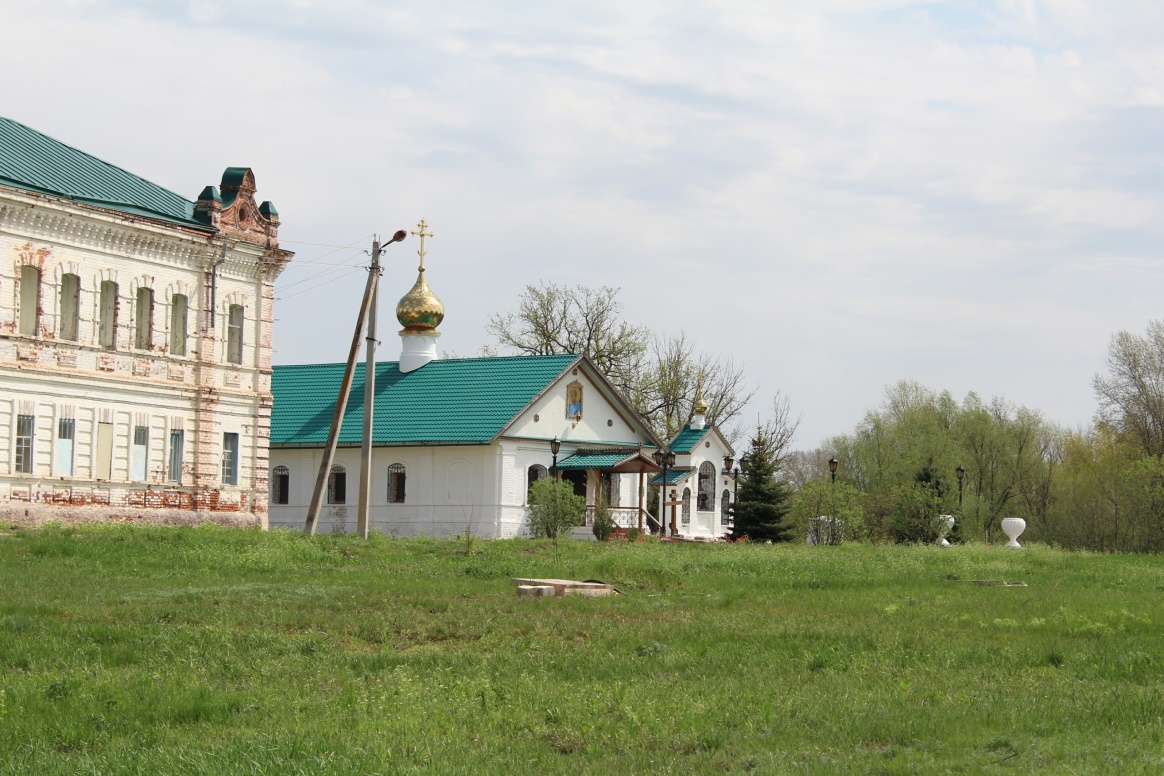 Свято-Никольский женской монастырь
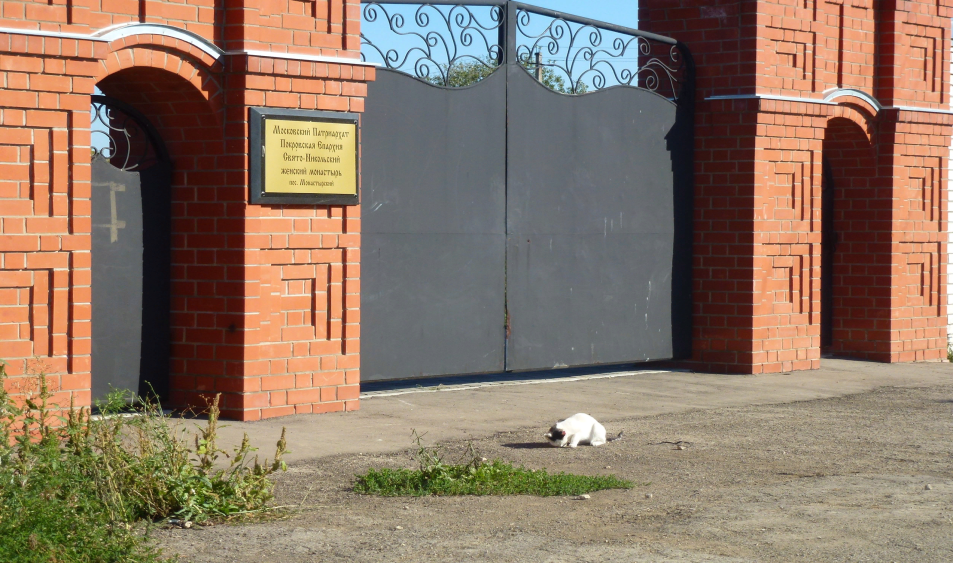 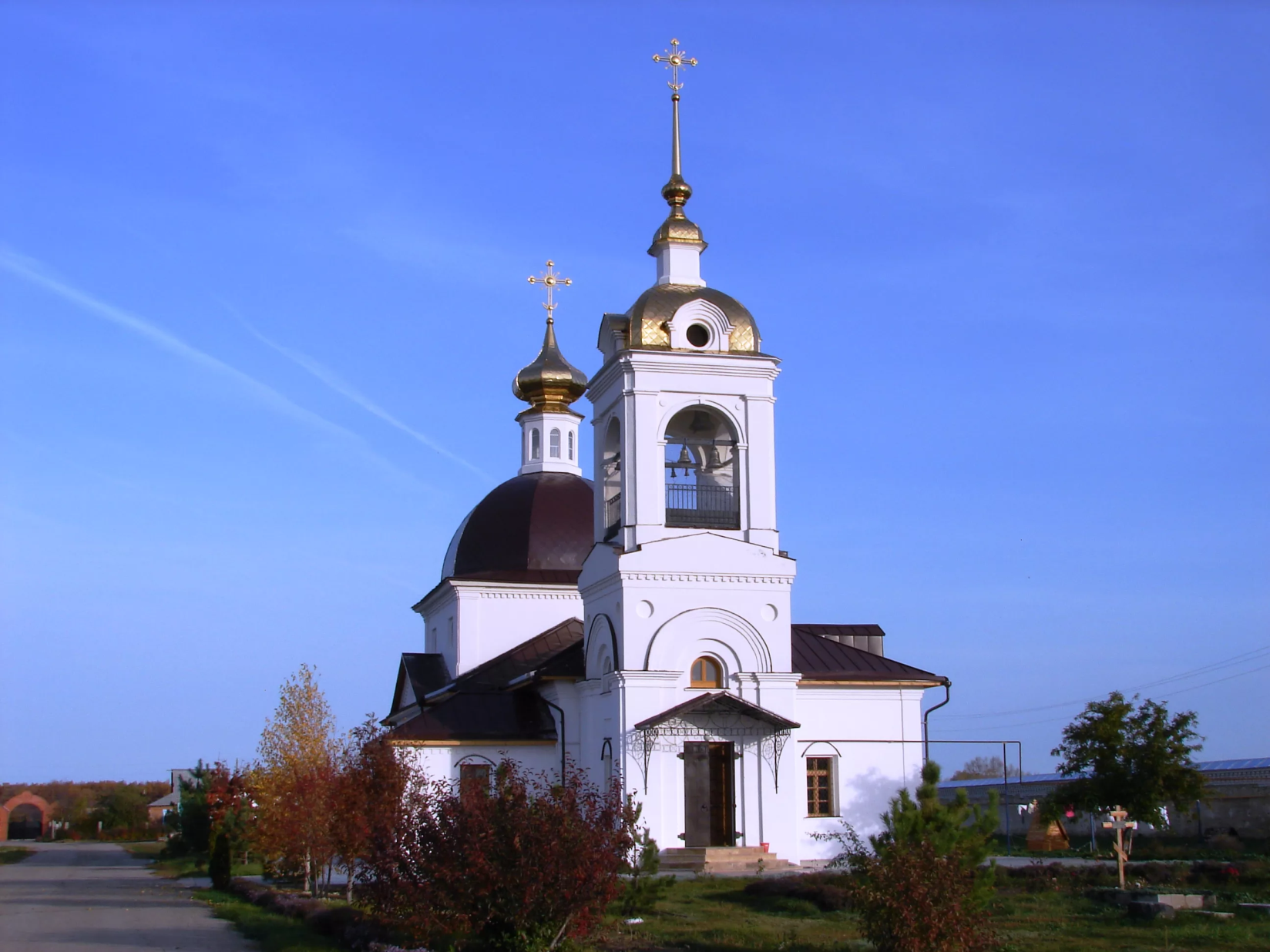 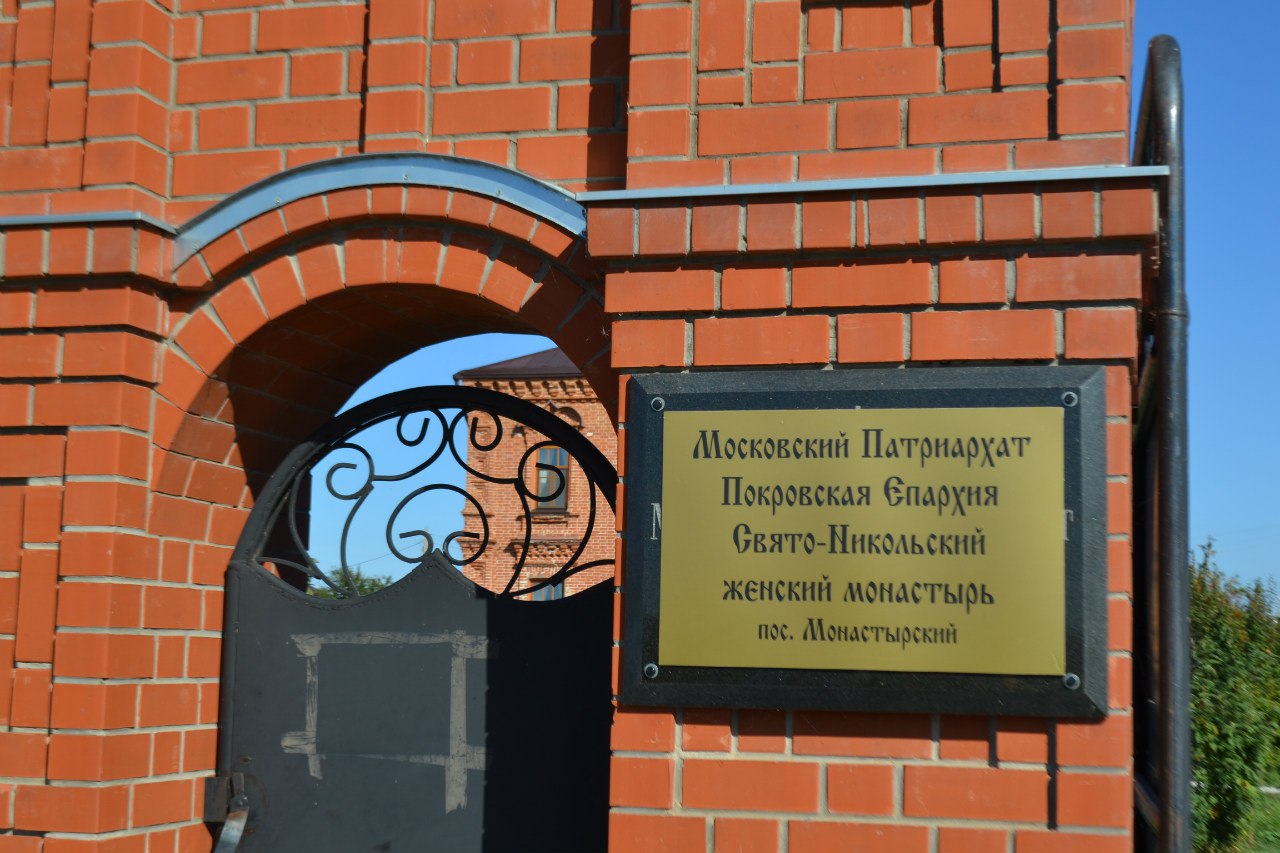 Пугачевский краеведческий музей
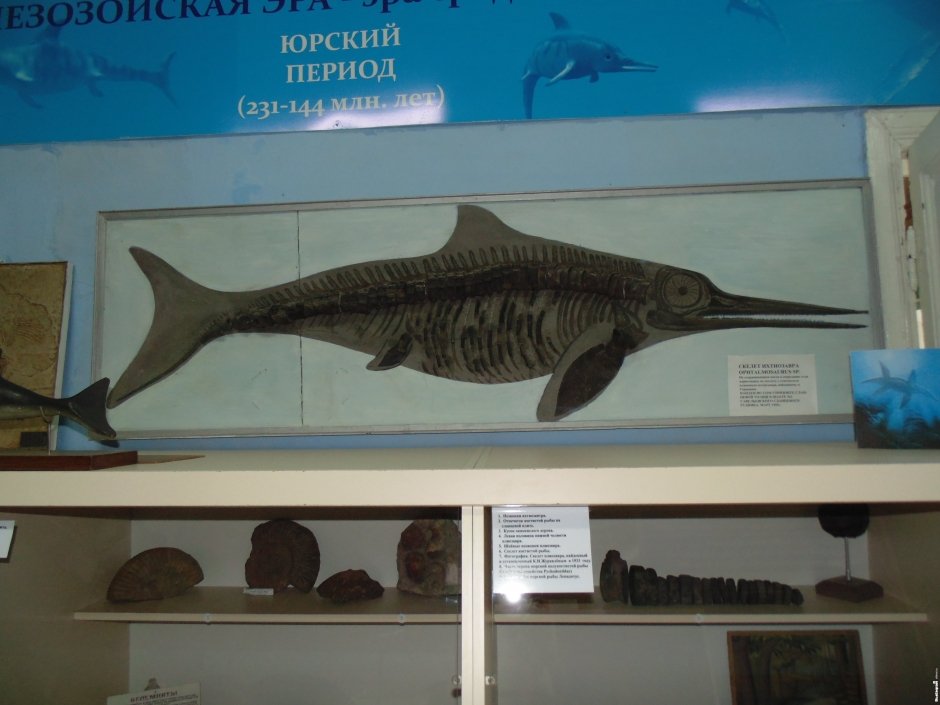 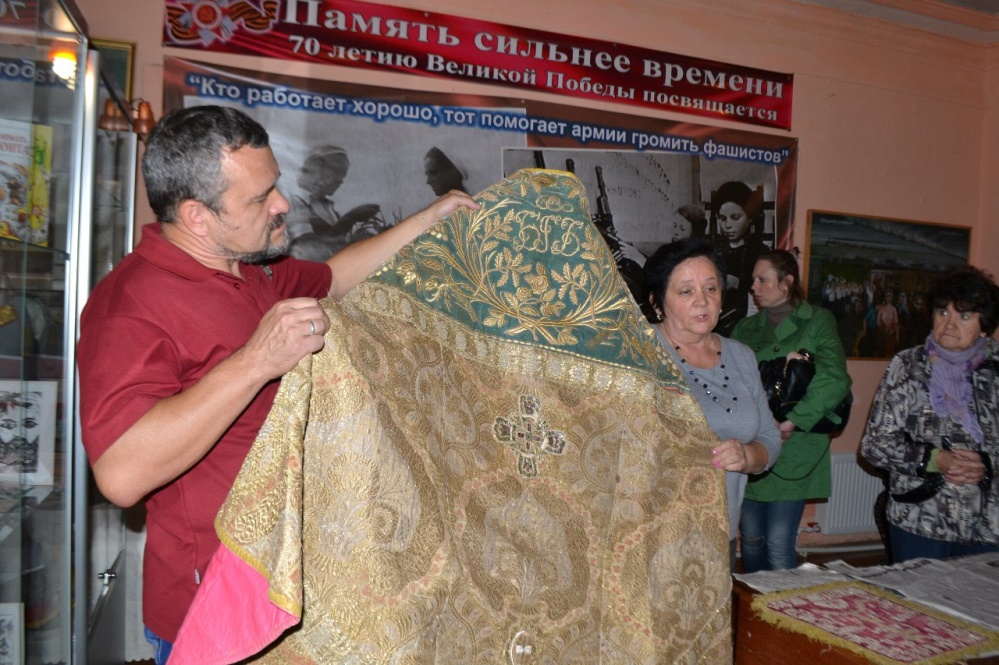 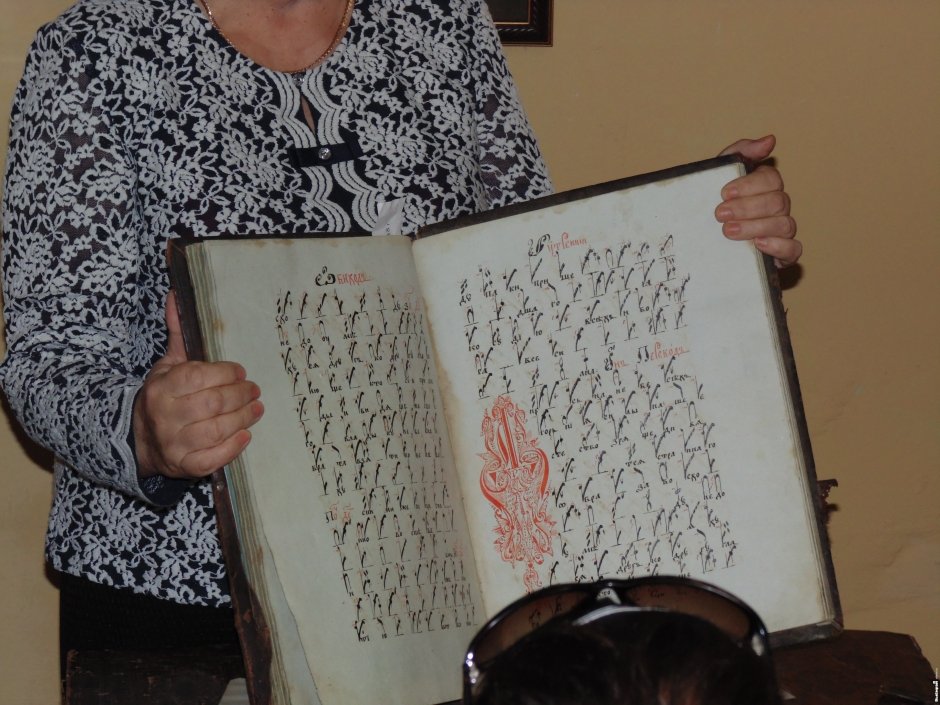 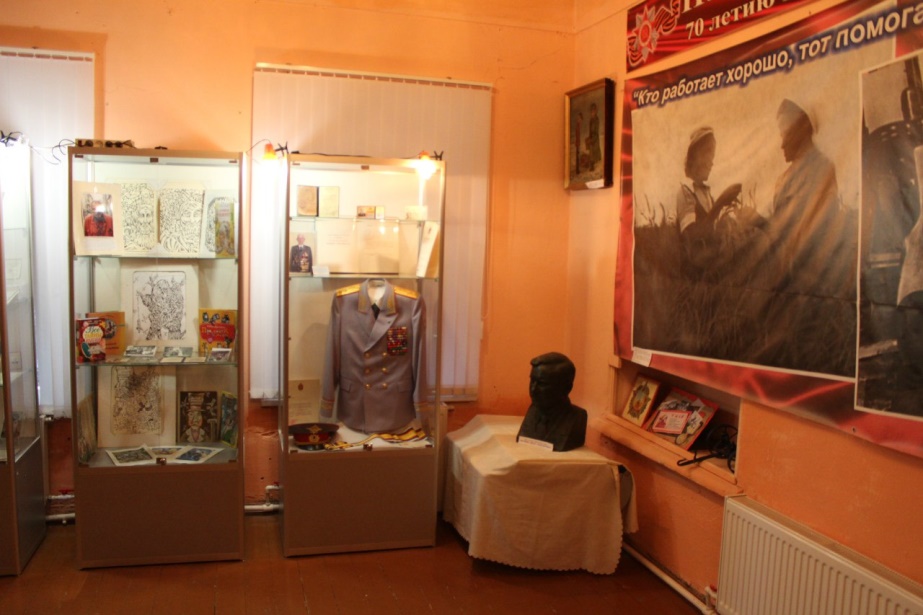 Количество экскурсий
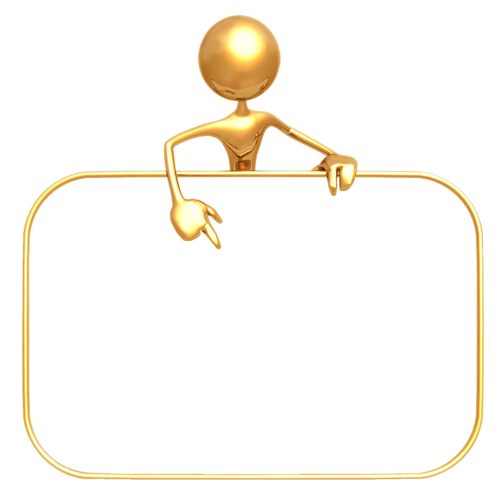 2015 год -  2 экскурсии, 80 человек
2016 год - 8 экскурсий, 310 человек
2017 год - 11 экскурсий, 420 человек
2018 год – 6 экскурсий, 230 человек
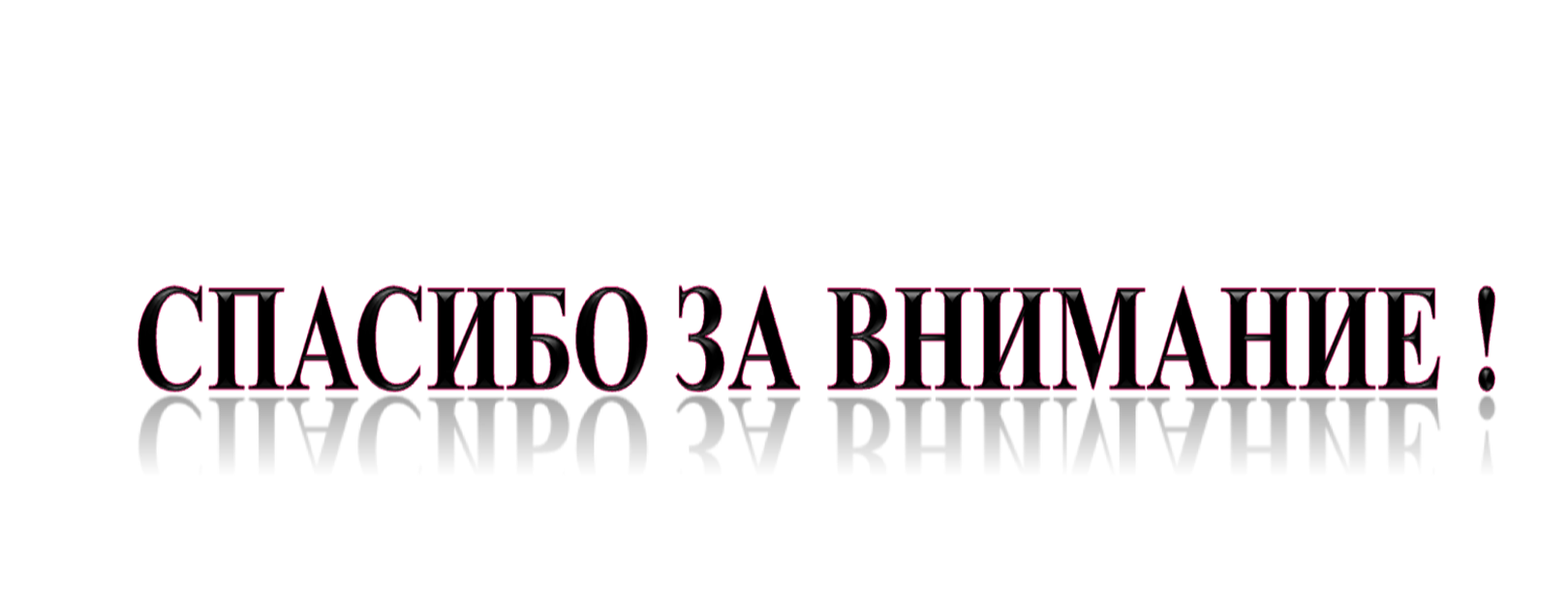 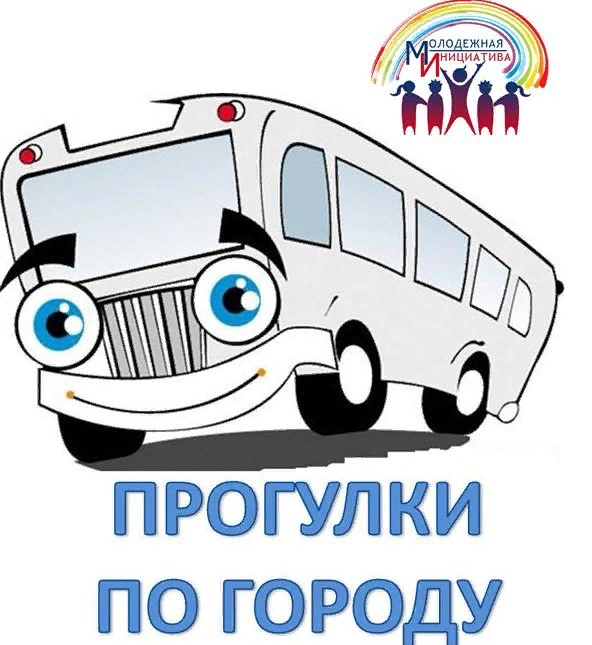 МАУ ЦКОДМ 
«Молодёжная инициатива»
ул. Проспект Героев 31А
8 (8453) 32-07-15
8 (8453) 39-31-39
      8-906-310-03-57 (Наталья)
8-967-505-91-16 (Вера)
https://vk.com/citywalkbalakowo
molodezhnaya-social@mail.ru